Avalon: Update and What’s Next
Jon DunnInterim Assistant Dean for Library TechnologiesIndiana University

Hydra Connect 2
Cleveland, Ohio
October 1, 2014
Project Goal
Create an open source system to enable libraries and archives to more easily provide online access to video and audio collections
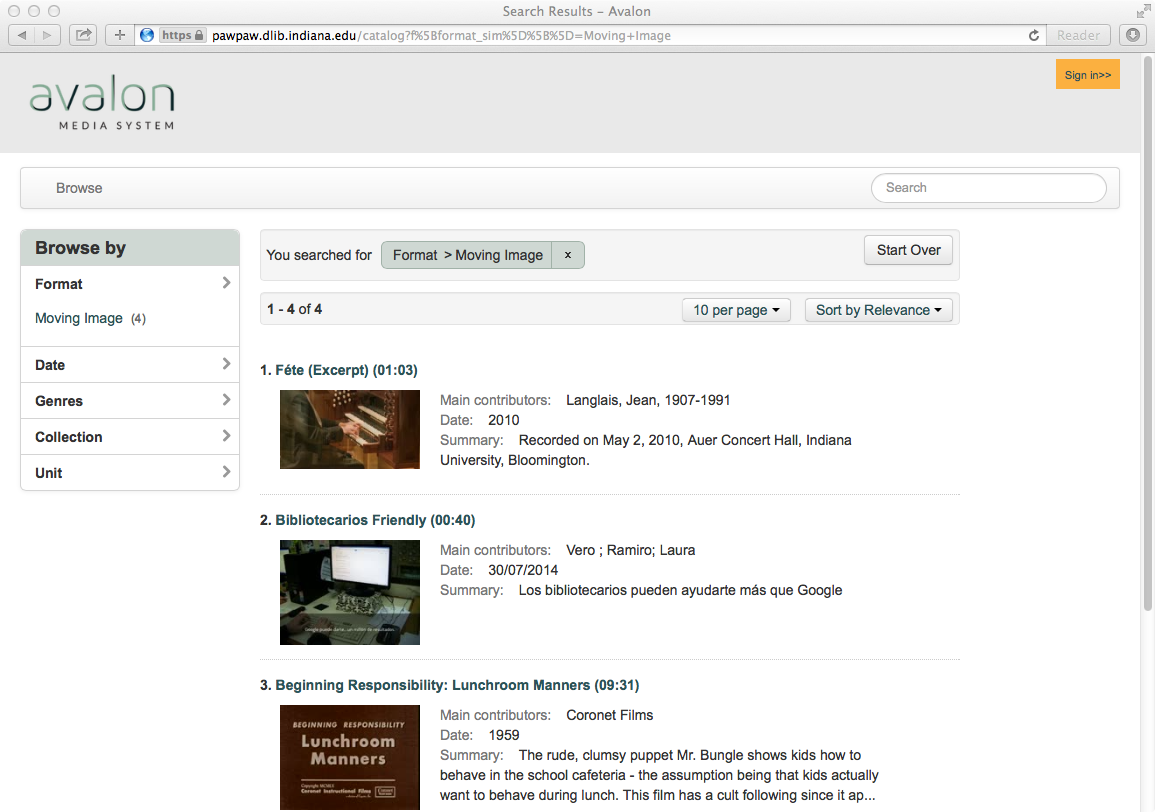 Project Overview
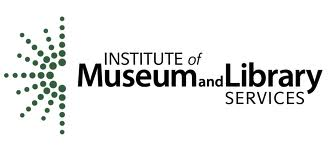 Funded in part by a National Leadership Grant from the Institute of Museum and Library Services

Planning grant: 
August 2010 – July 2011
Implementation grant: 
October 2011 – September 2014 September 2015

Co-developed by libraries at Indiana University and Northwestern University
Project Partners and Advisors
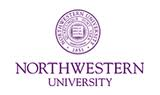 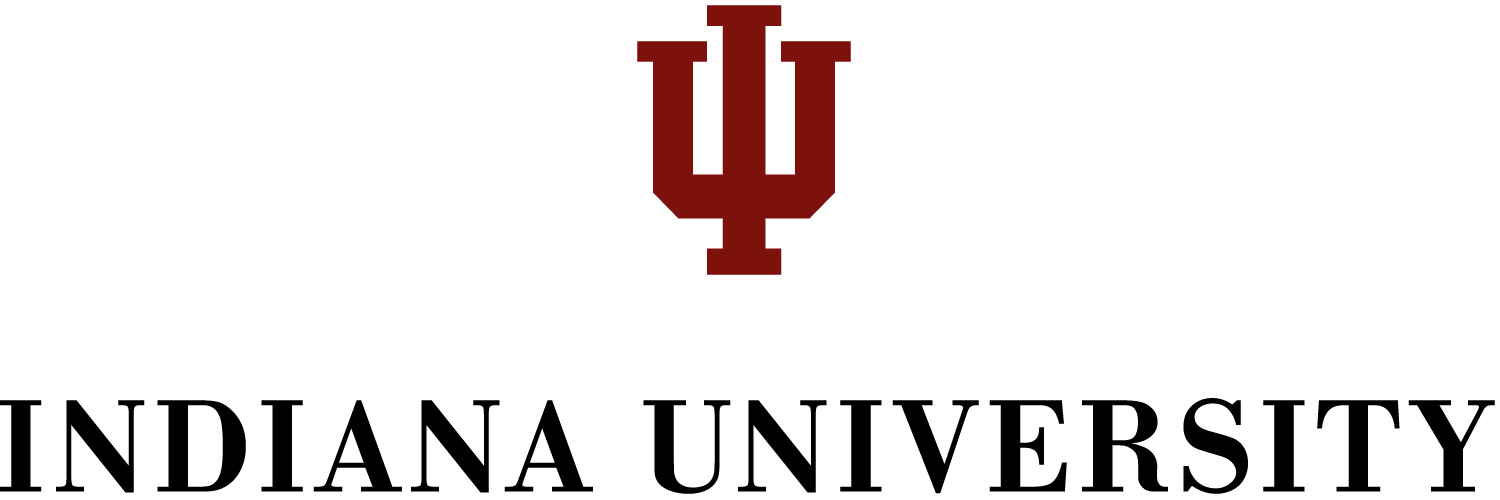 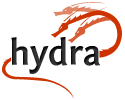 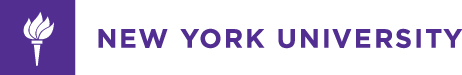 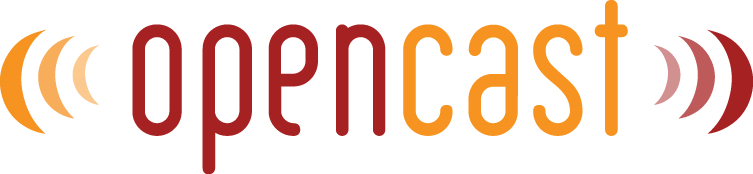 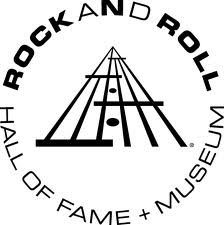 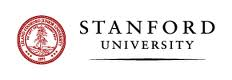 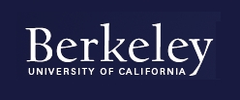 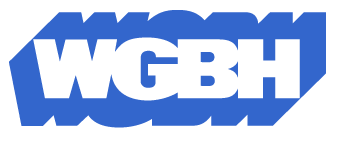 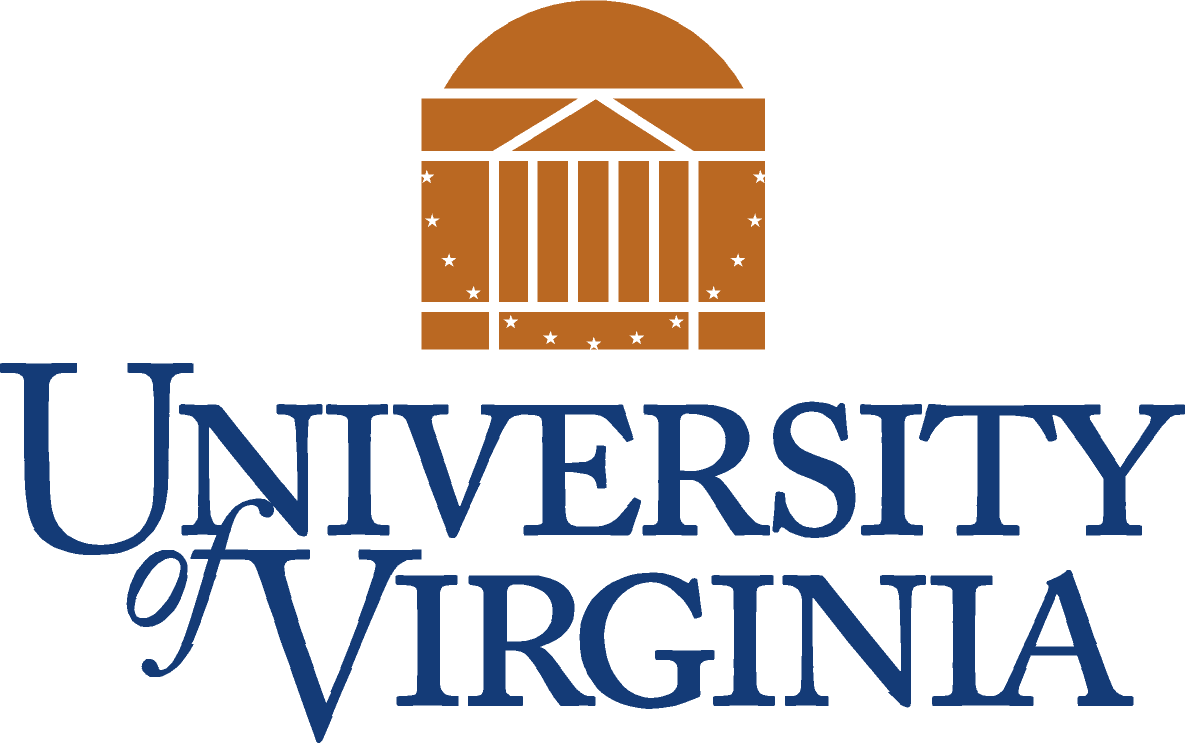 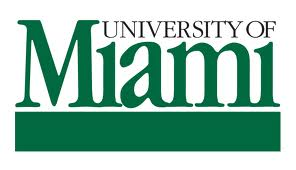 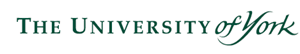 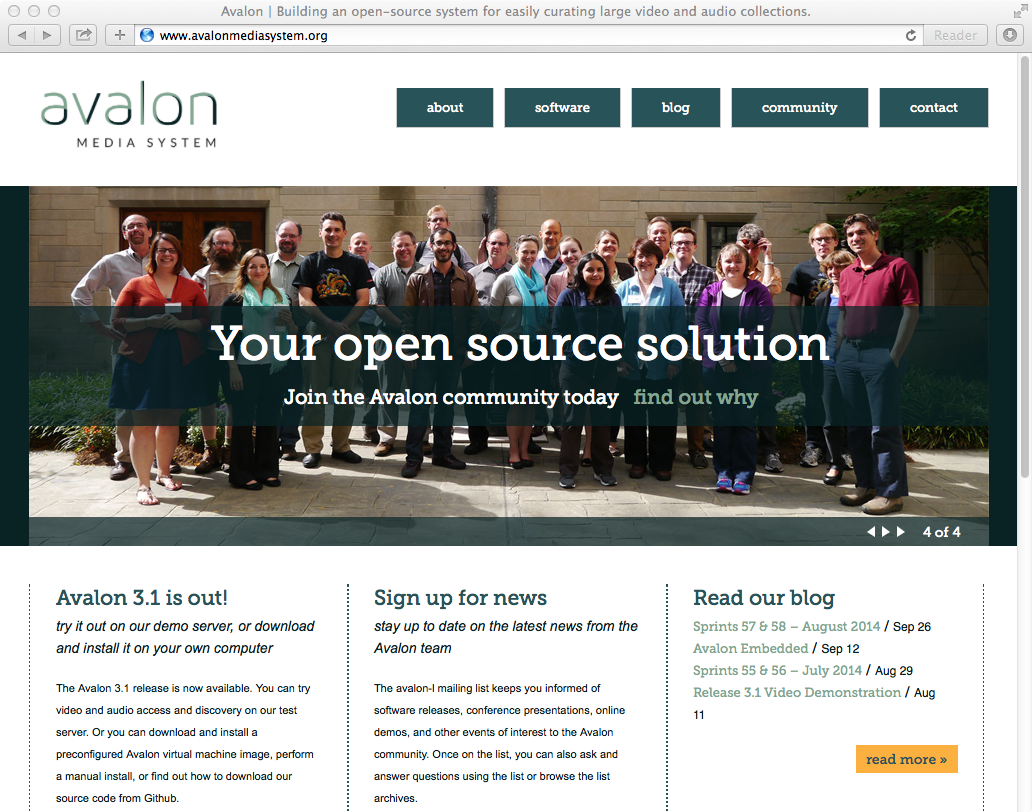 Release History
0.1 – July 2012
0.5 – October 2012
1.0 – May 2013
2.0 – October 2013
3.0 – May 2014
3.1 – July 2014
New in 3.0 (May 2014)
LTI (Learning Tools Interoperability) support for learning management system integration
Embeddable player
Permanent URL support
Better file management/tracking
Hydra gem
New in 3.1 (July 2014)
Authorization based on LDAP groups
Update thumbnails without master
Ingest previously created derivatives from dropbox folder
Improved permanent URL support
Improved SEO
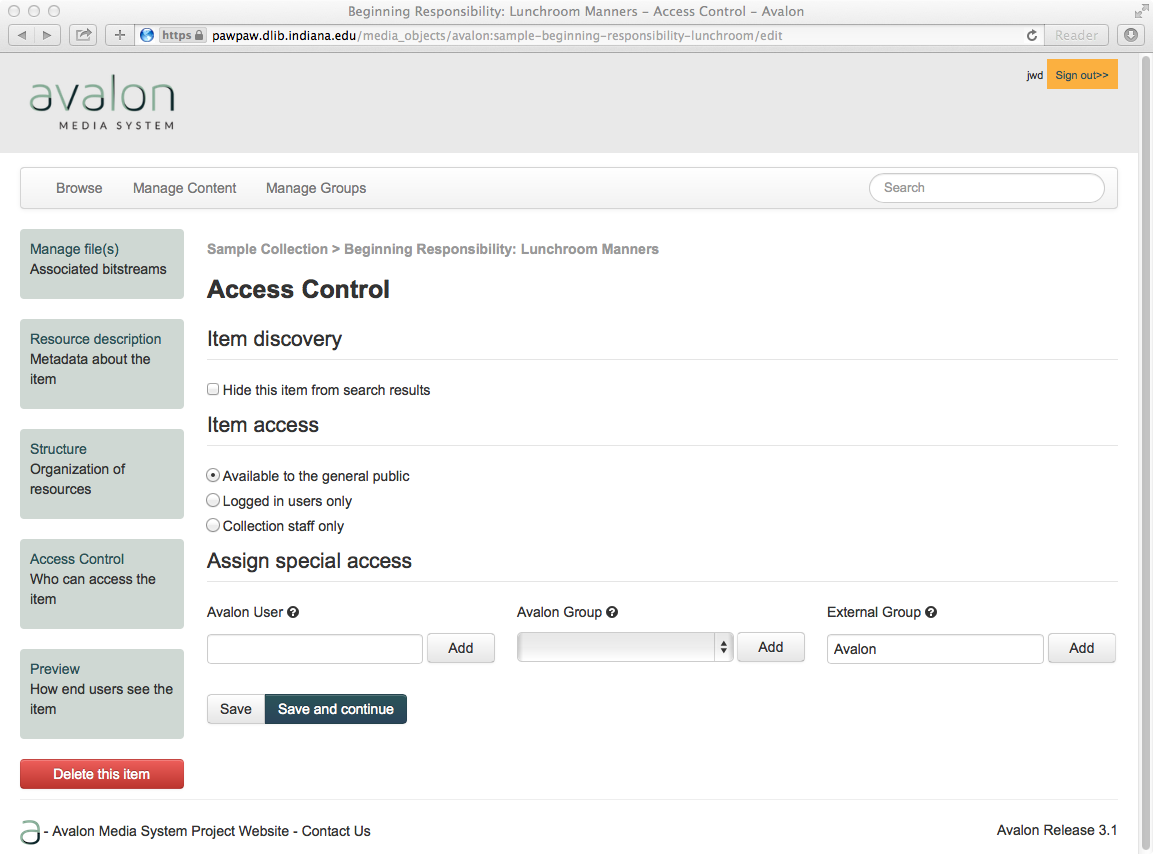 Upcoming Avalon Features
3.2, 3.2.1 – Fall 2014
Browse Everything integration
Bulk publish/edit/delete operations
MARC metadata import from ILS
4.0 – Early 2015
Structural/navigational metadata
Bulk assignment of access controls and metadata
Media processing queue prioritization
What else is new?
Production at Northwestern and IU (almost)
Several other institutions currently working on production implementations
Stanford, Virginia, Toronto, UT Austin, …
Starting to receive offers of community contributions
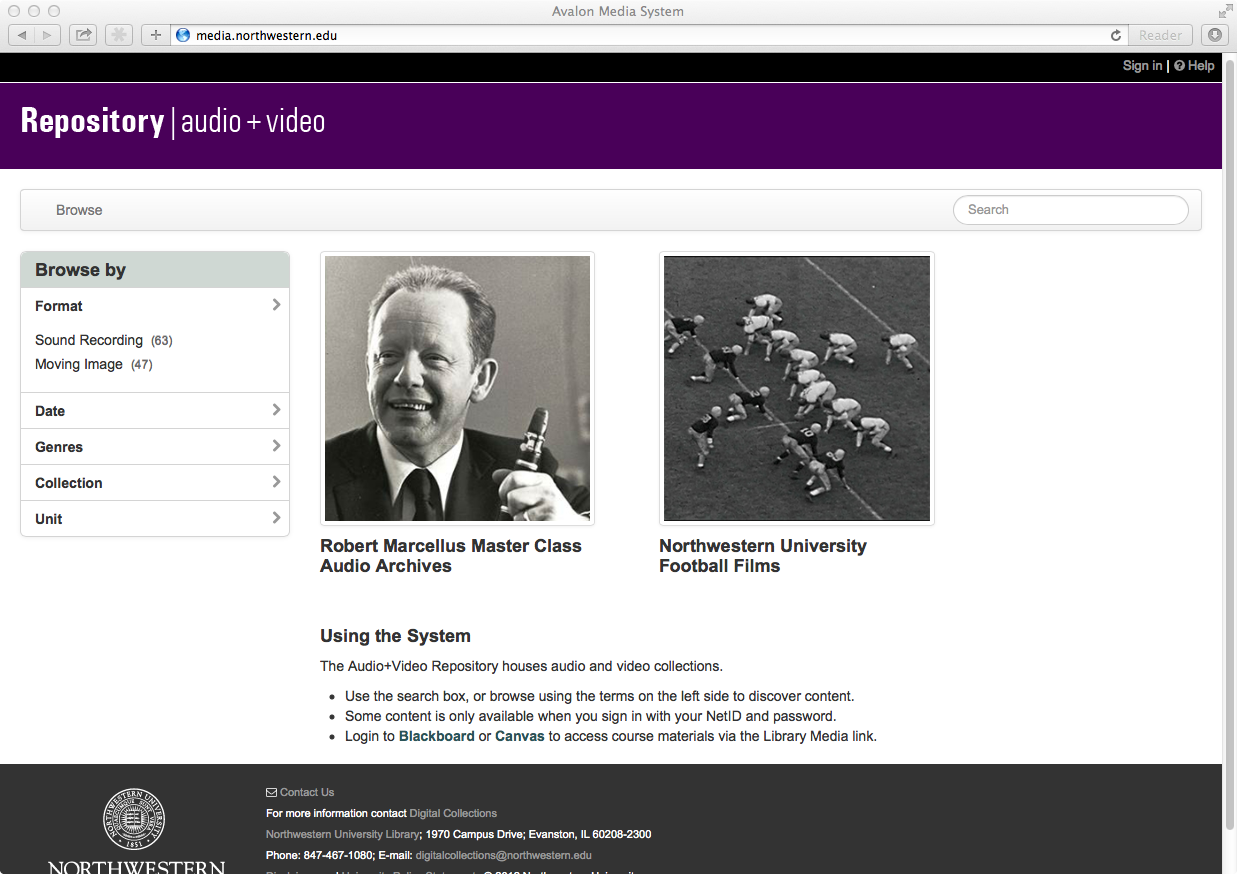 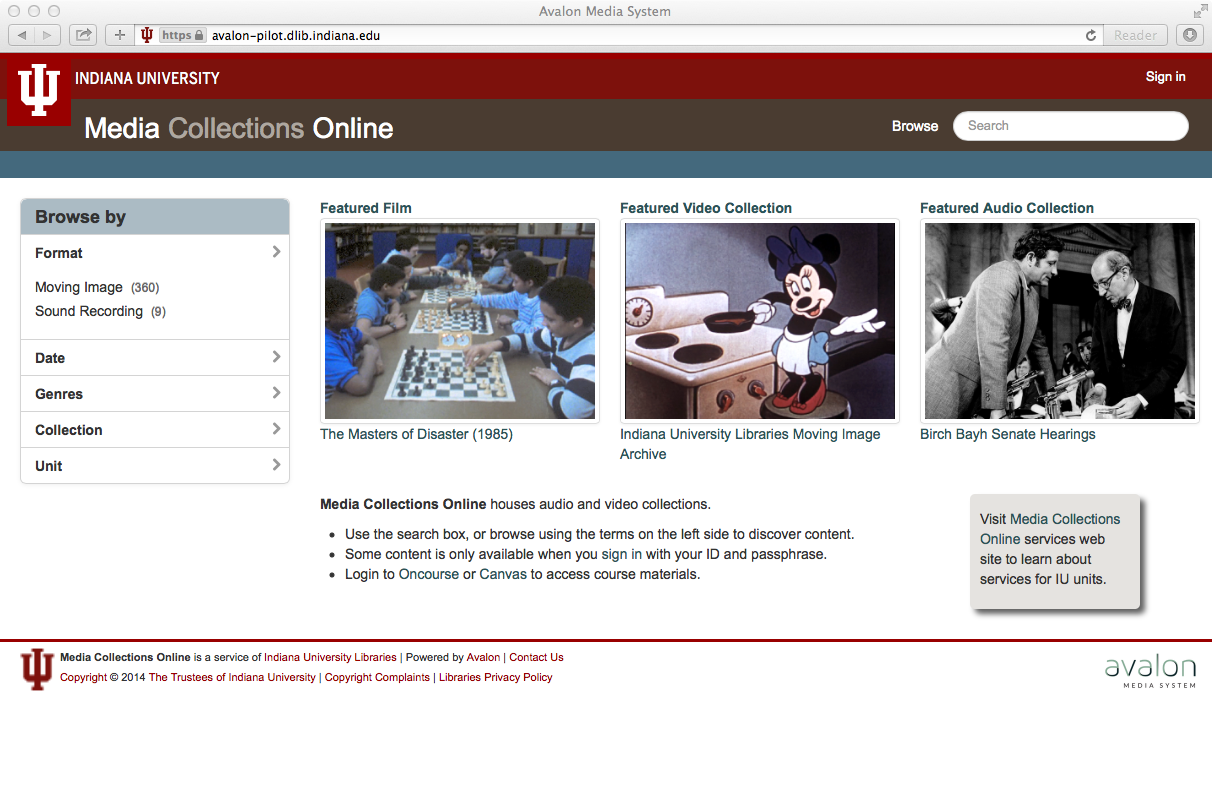 Funding and Governance
Avalon Founding Sponsors soft launch
Indiana University
Northwestern University
Columbia University
Goal to develop a sustainable funding and business model
Other funding discussions underway
For more information
http://avalonmediasystem.org/

Avalon e-mail list:E-mail avalon-l-subscribe@indiana.edu to subscribe

@avalonmediasys

	           facebook.com/avalonmediasys
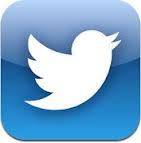 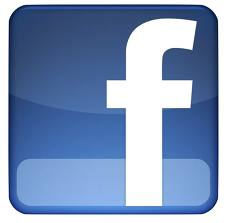